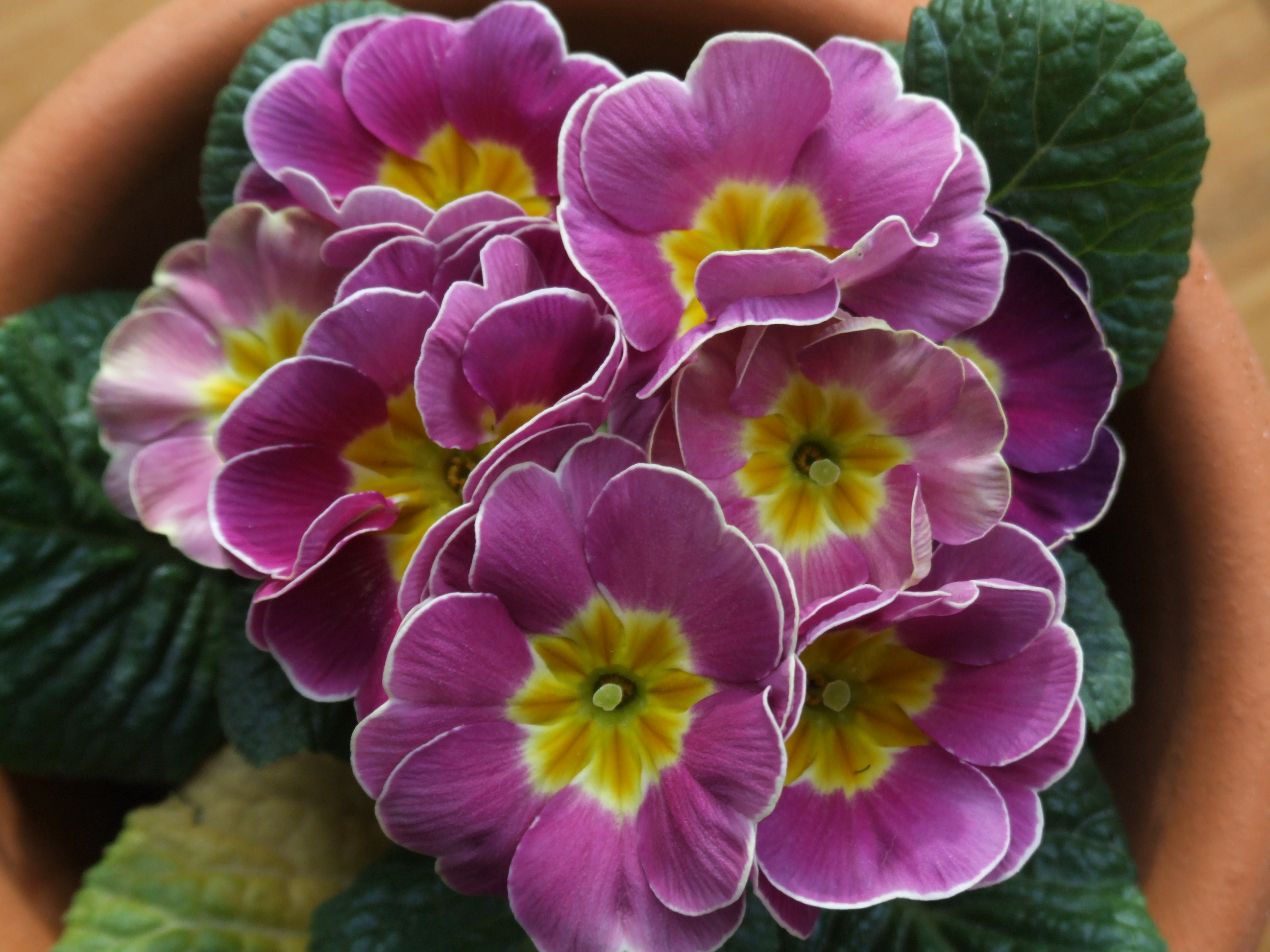 1
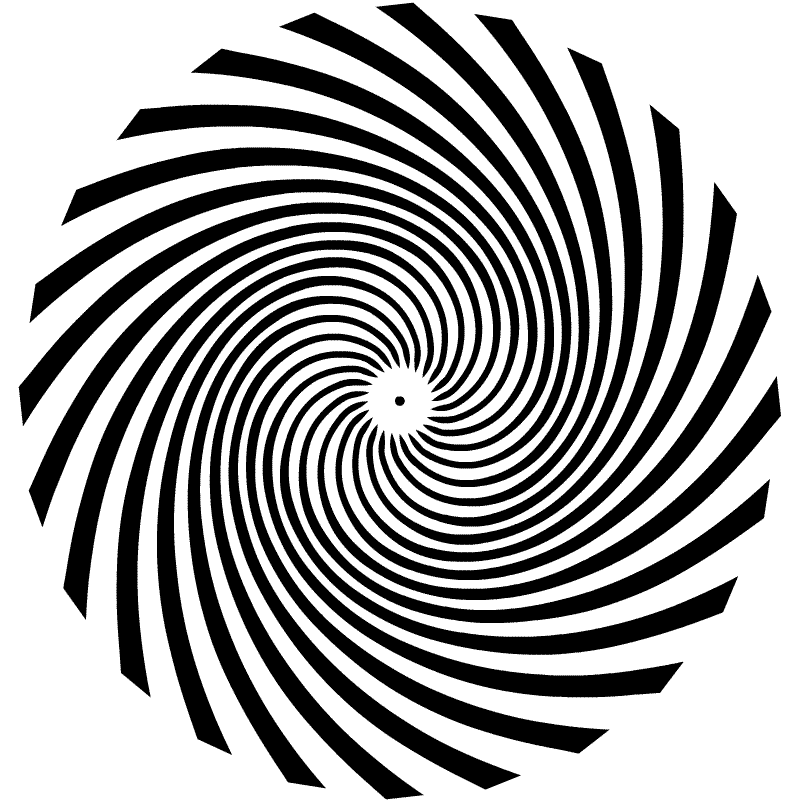 2
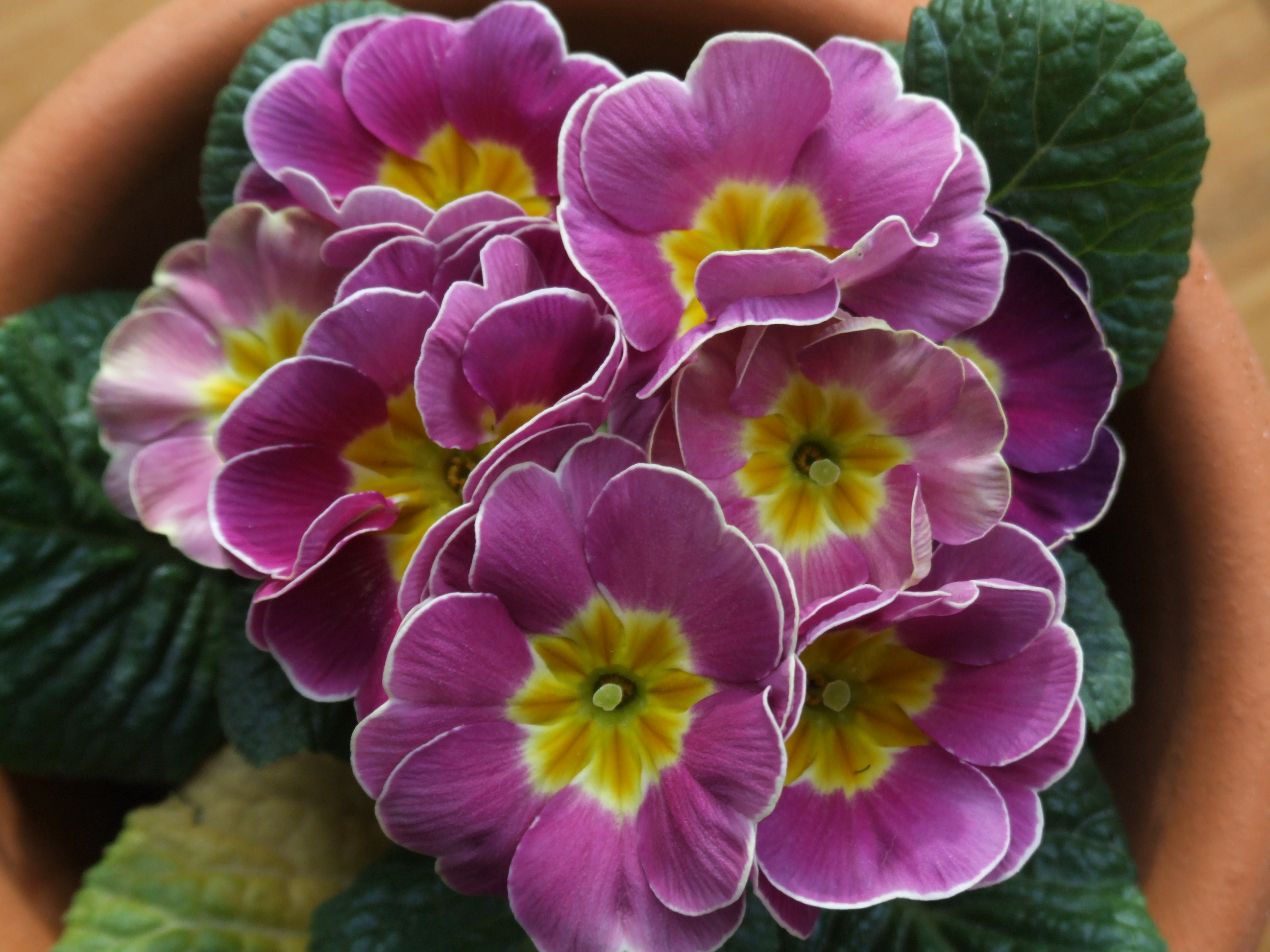 3
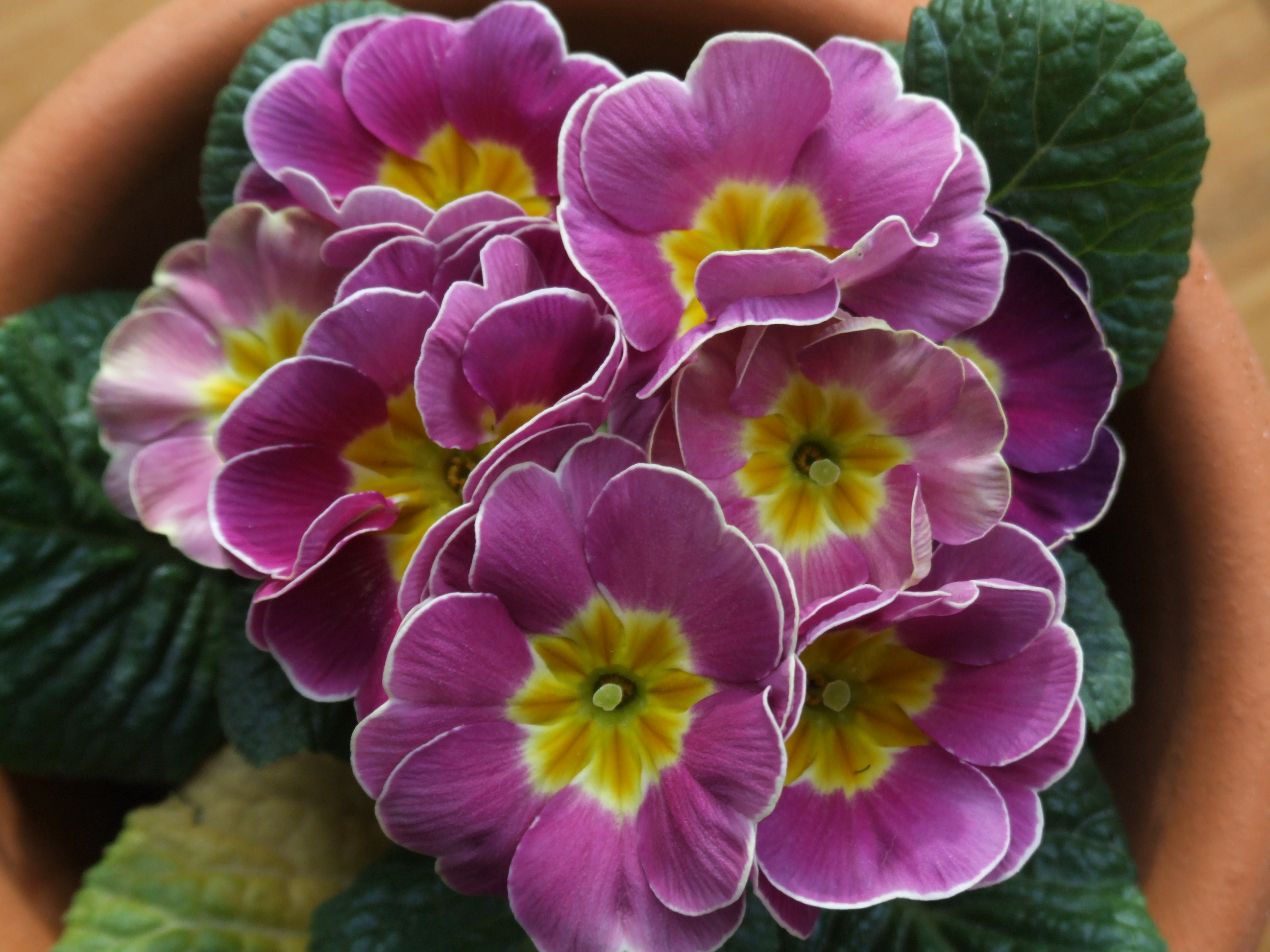 4
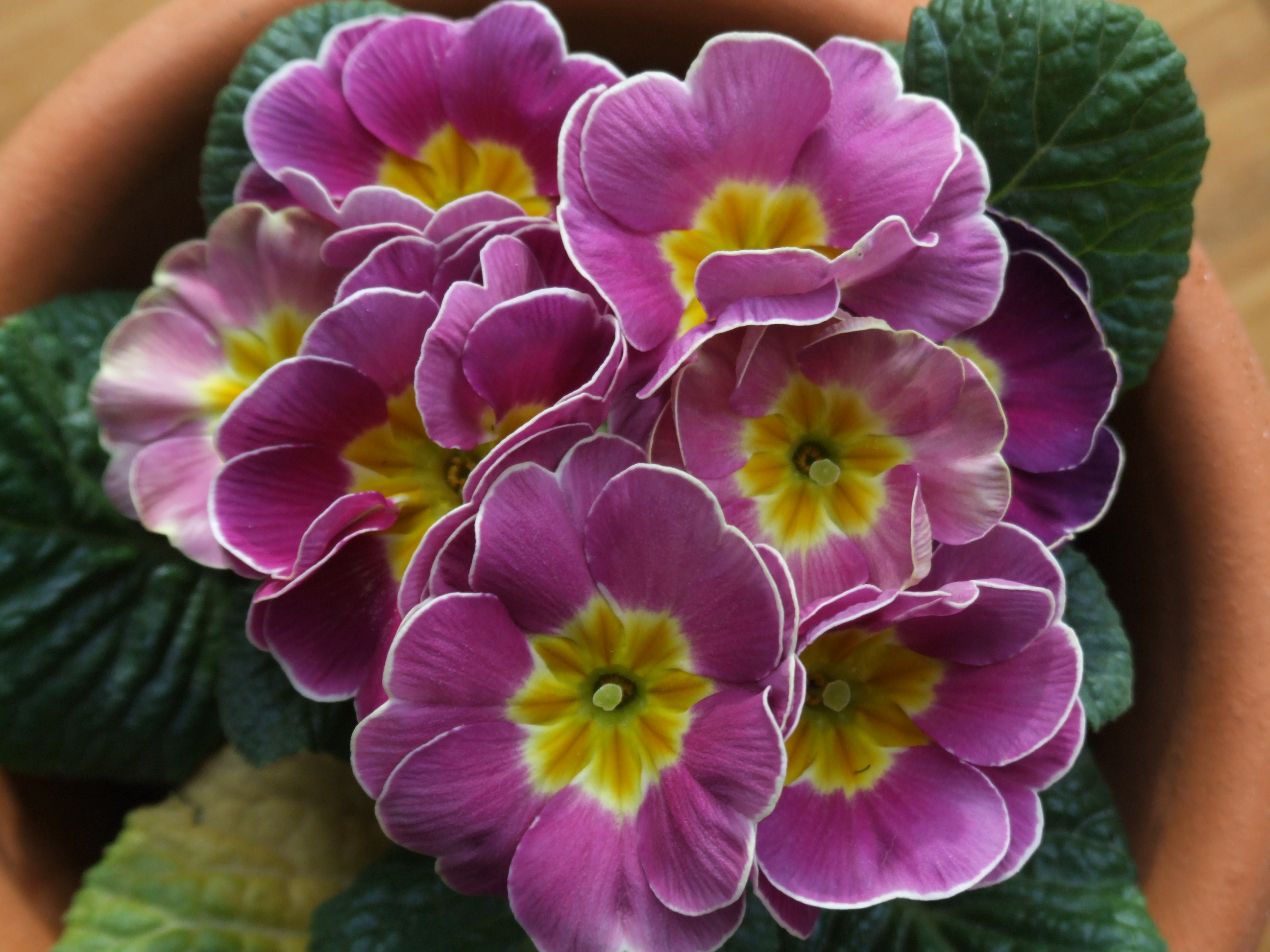 5
P h y s i k     m i t     S c h a l l    u n d    L i c h t
6
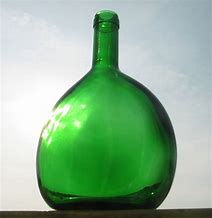 7
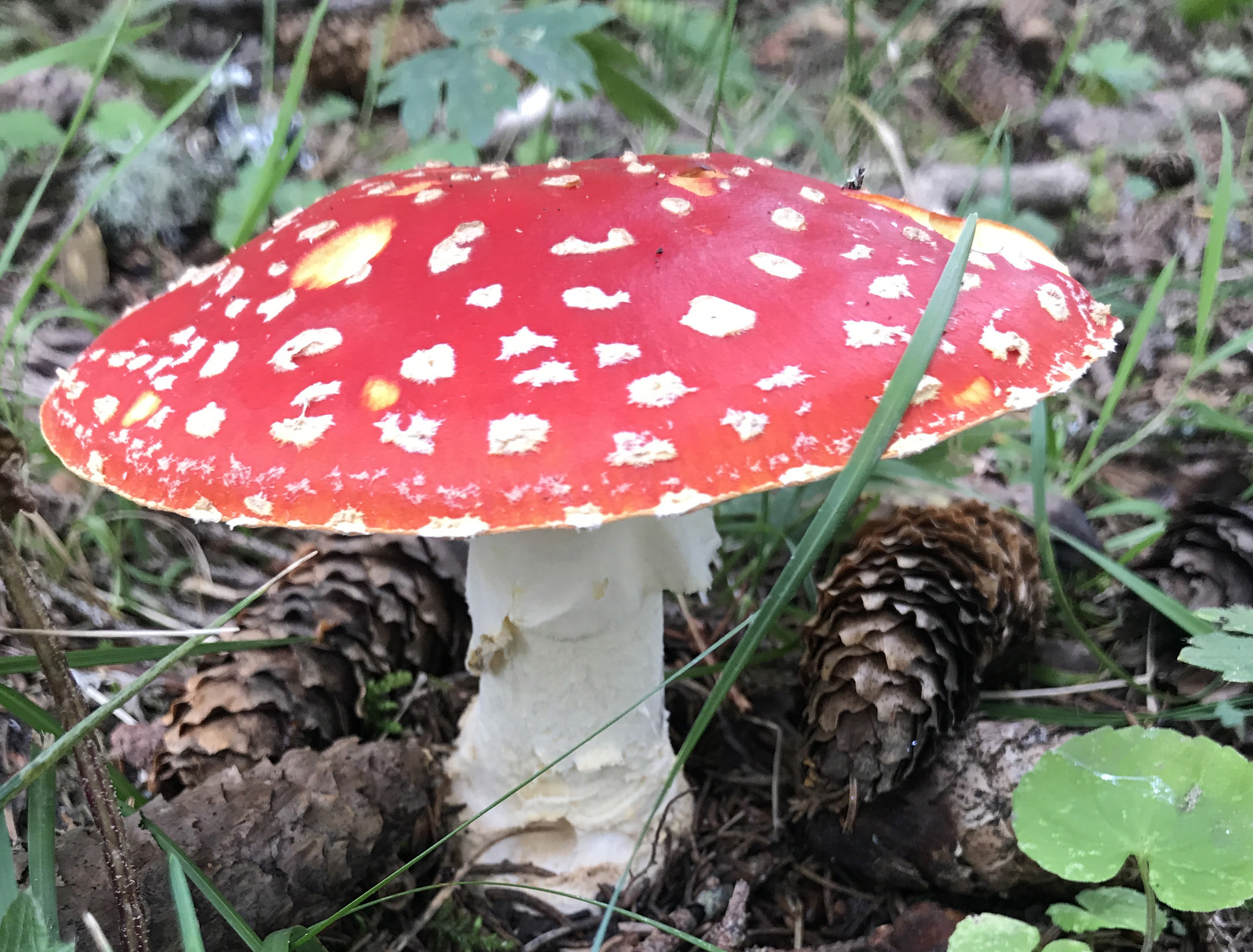 8
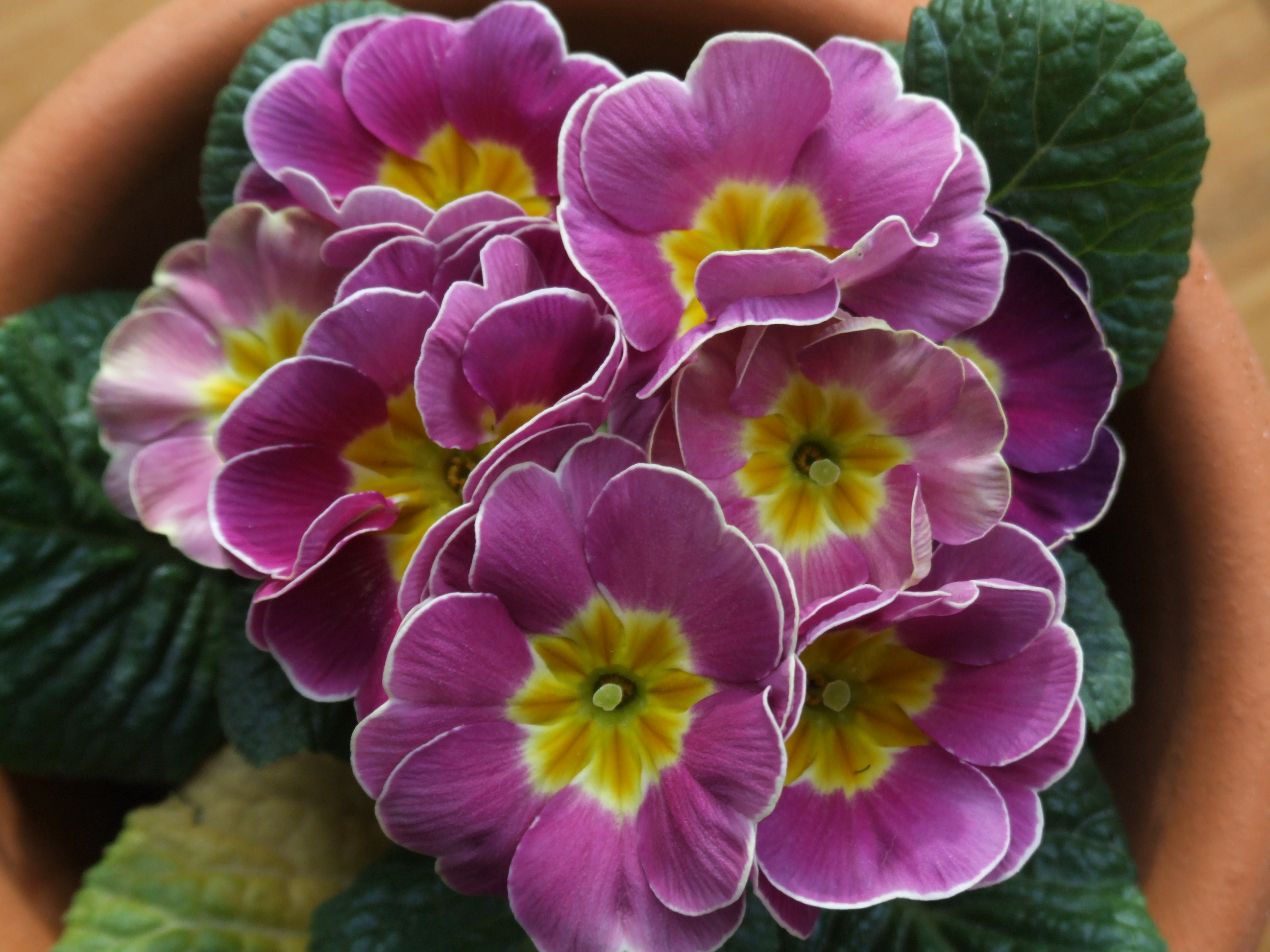 9